Prévention du diabète de type 2: testez vos connaissances
Issu de « Idées reçues sur alimentation et diabète »
Service de Médecine interne, Endocrinologie et Maladies Métaboliques, 2015
Apparition, prévention
1/ Manger sucré rend diabétique


VRAI

FAUX
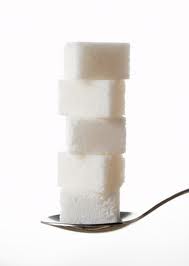 Apparition, prévention
2/ On ne peut pas prévenir l’apparition d’un diabète


VRAI

FAUX
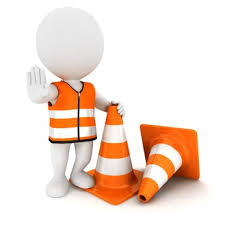 Glucides
3/ Les glucides sont des sucres


VRAI

FAUX
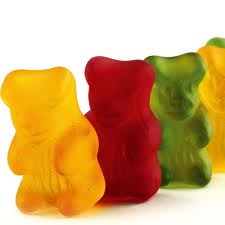 Glucides
4/ Le corps a besoin de glucides pour son énergie


VRAI

FAUX
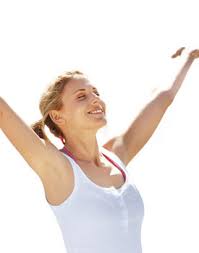 Glucides
5/ Les glucides fournissent plus de calories que les lipides


VRAI

FAUX
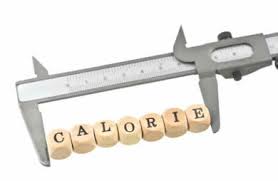 Pain et féculents
6/ Il y a autant de glucides dans 100g de pain blanc que dans 100g de pain complet


VRAI

FAUX
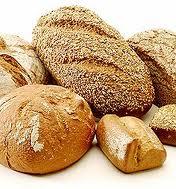 Pain et féculents
7/ Le pain fait grossir


VRAI

FAUX
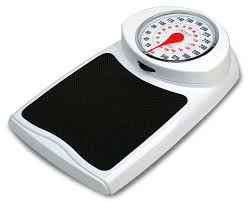 Fruits et légumes verts
8/ Les pommes sont les fruits les plus pauvres en glucides


VRAI

FAUX
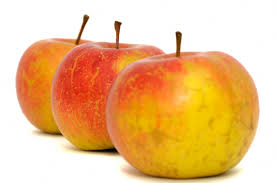 Fruits et légumes verts
9/ Les jus de fruits sans sucre ajouté n’apportent pas de glucides


VRAI

FAUX
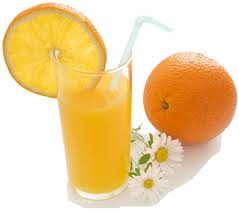 Fruits et légumes verts
10/ Les légumes verts apportent des glucides


VRAI

FAUX
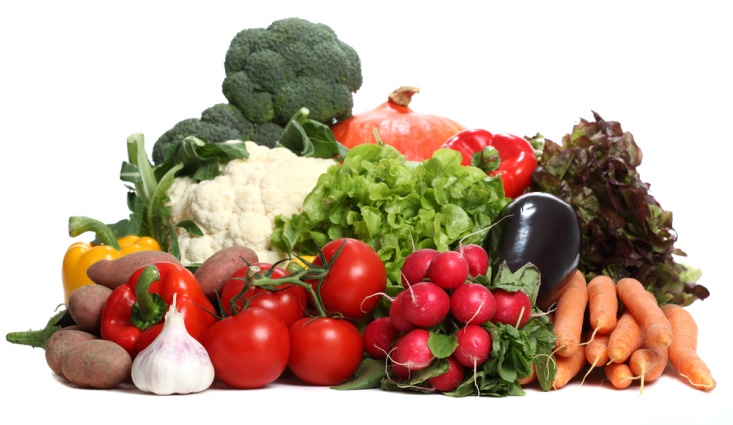 Fruits et légumes verts
11/ Les petits pois sont des légumes verts


VRAI

FAUX
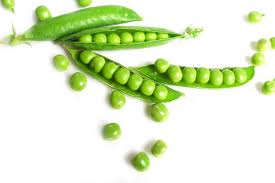 Lait et produits laitiers
12/ Le lait contient naturellement des glucides

VRAI

FAUX
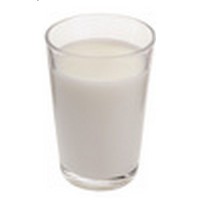 Sucre et produits sucrés
13/ Le sucre roux est meilleur que le sucre blanc


VRAI

FAUX
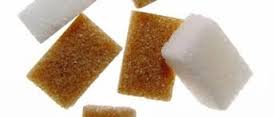 Sucre et produits sucrés
14/ Le fructose est aussi calorique que le saccharose


VRAI

FAUX
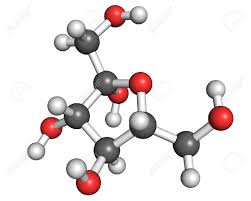 Sucre et produits sucrés
15/ Dans 1L de soda, il y a l’équivalent de 24 morceaux de sucre


VRAI

FAUX
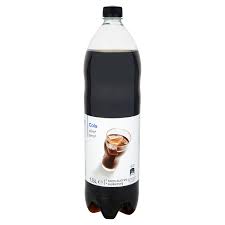 Produits sans sucre, light, édulcorants
16/ Les sodas light contiennent des glucides


VRAI

FAUX
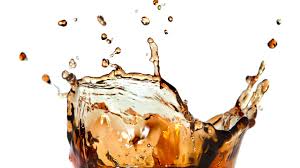 Produits sans sucre, light, édulcorants
17/ Les bonbons et chewing-gum « sans sucre » n’apportent pas de glucides


VRAI

FAUX
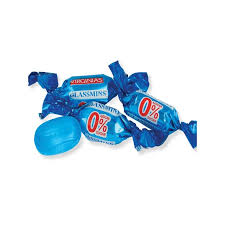 Matières grasses
18/ L’huile d’olive est l’huile la moins grasse


VRAI

FAUX
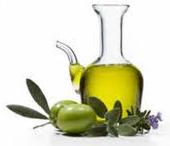 Matières grasses
19/ La margarine au tournesol est moins grasse que le beurre


VRAI

FAUX
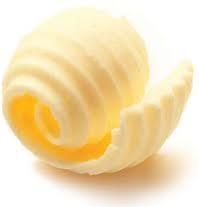 Viandes, poissons, œufs, fromages
20/ Les fromages ne contiennent pas de glucides


VRAI

FAUX
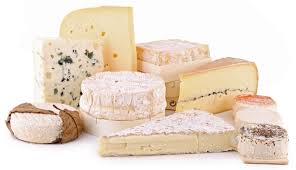 Boissons alcoolisées
21/ Le vin rouge contient des glucides


VRAI

FAUX
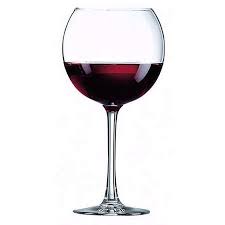 Divers
22/ 1 banane équivaut à 1 steak


VRAI

FAUX
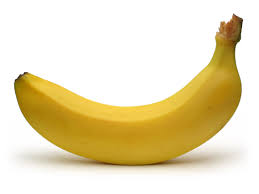